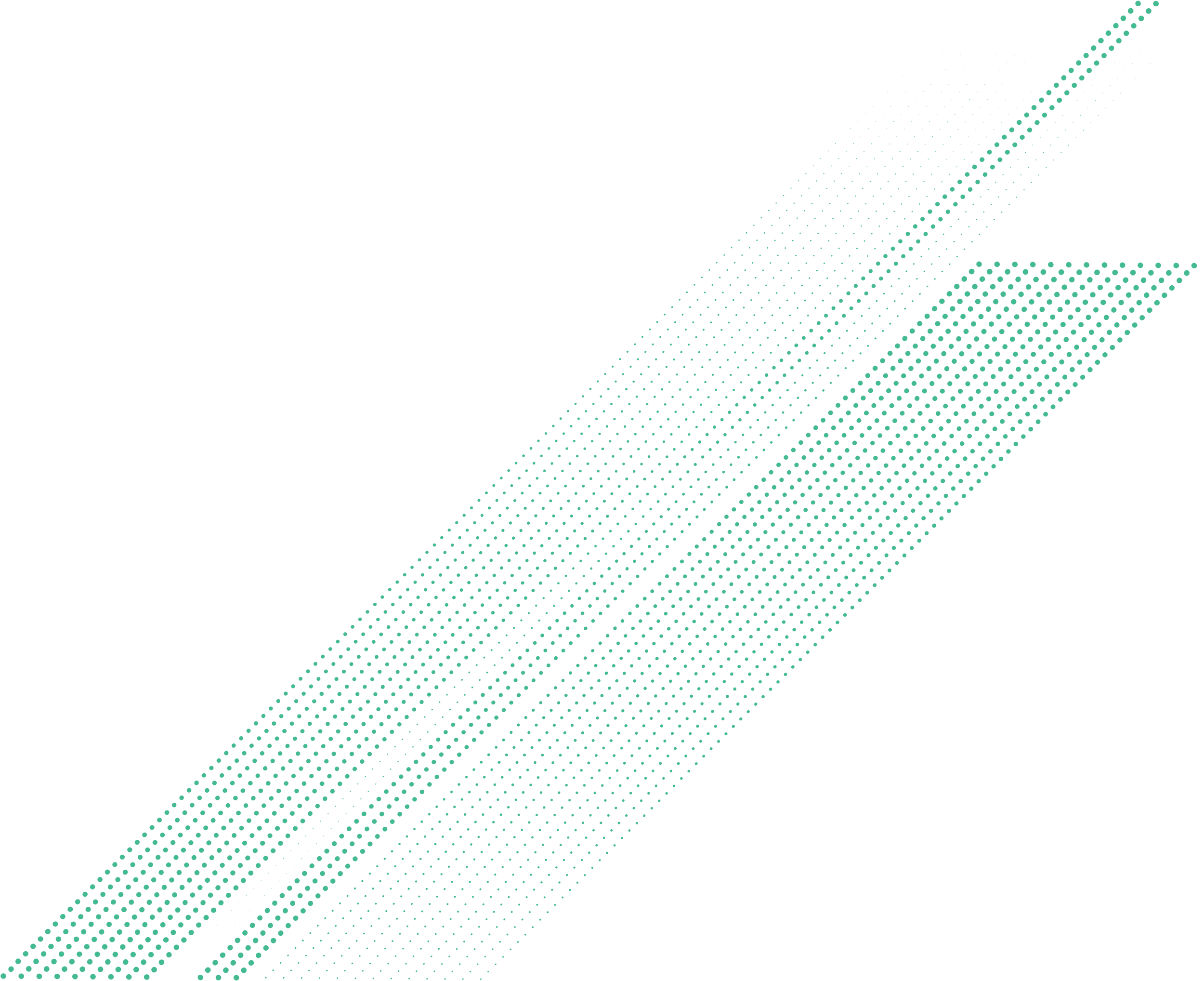 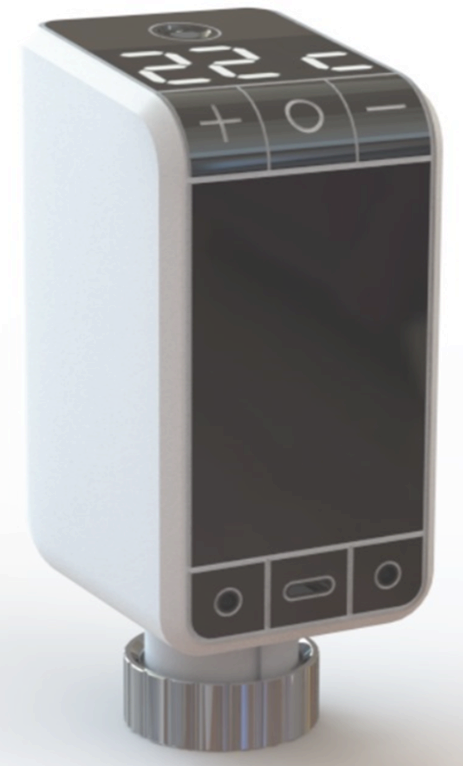 Powering IoT Sustainably
March 2025
The need
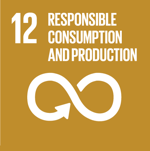 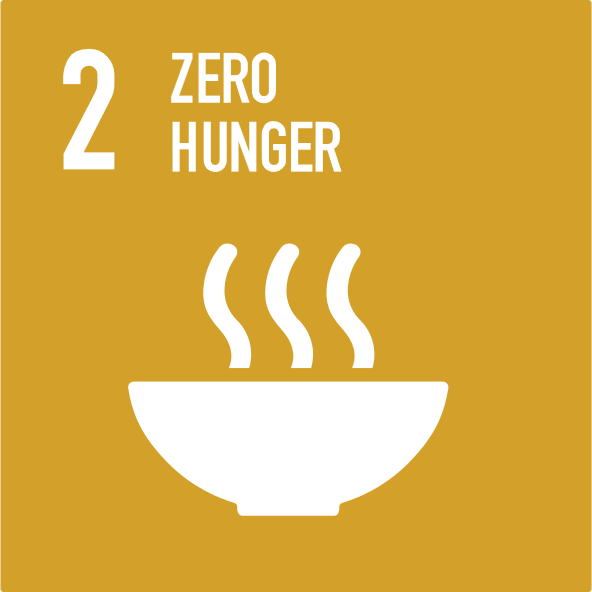 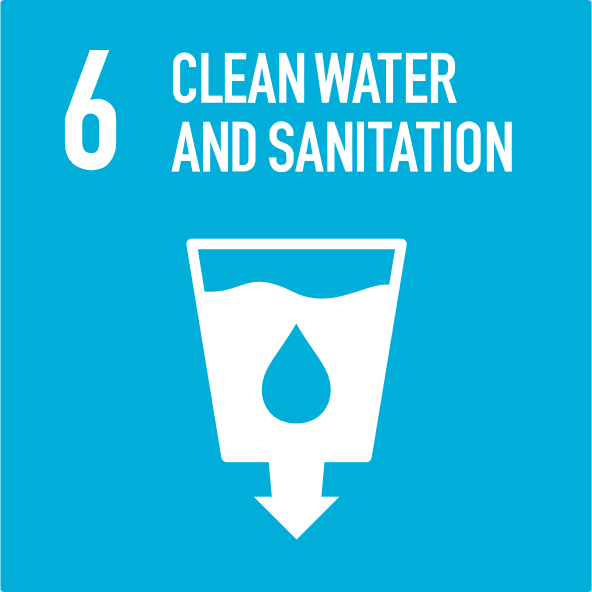 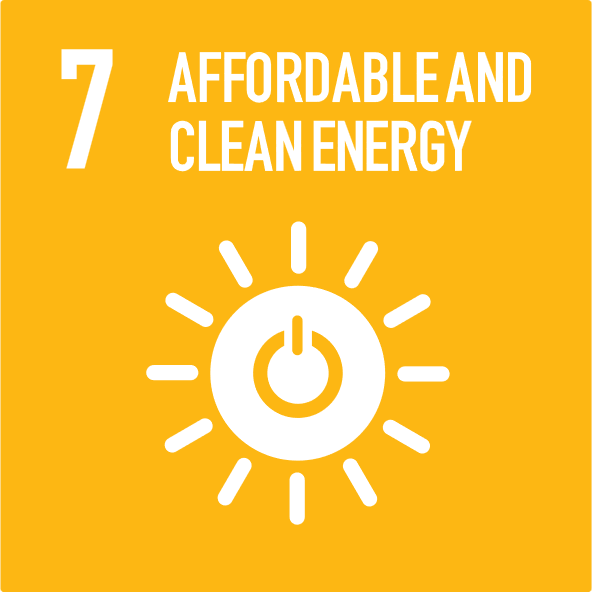 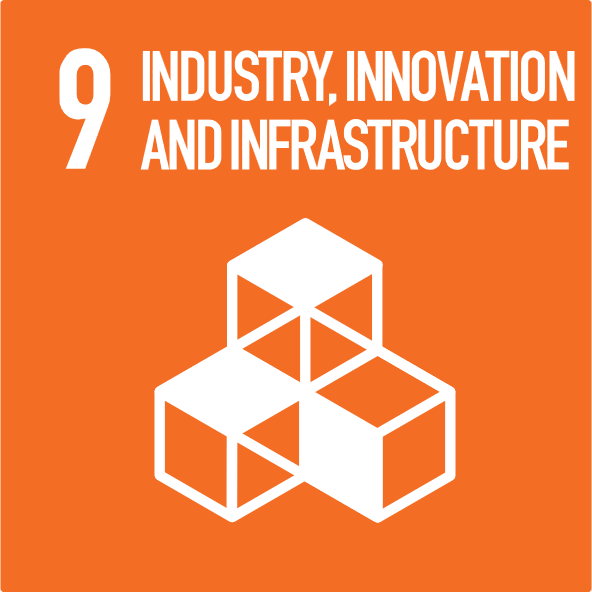 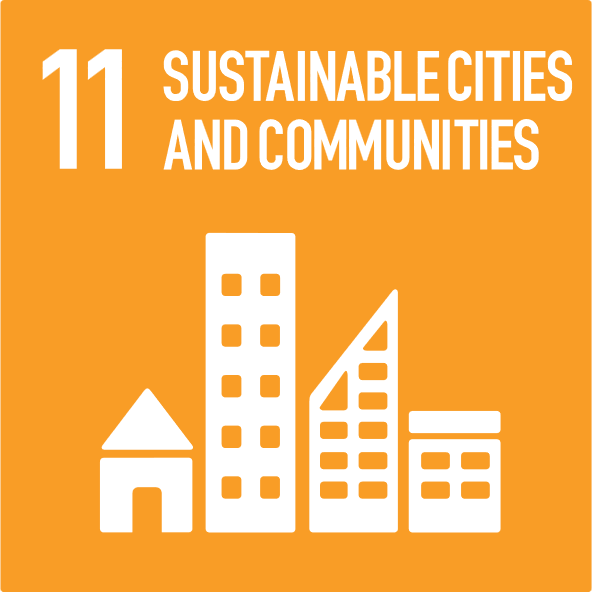 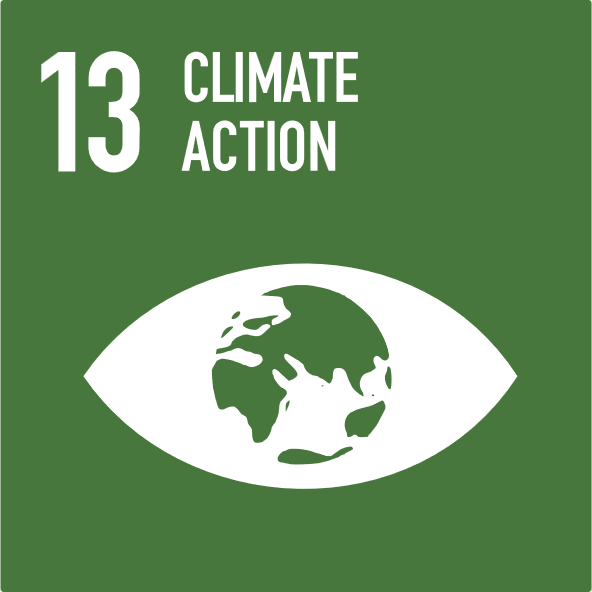 2
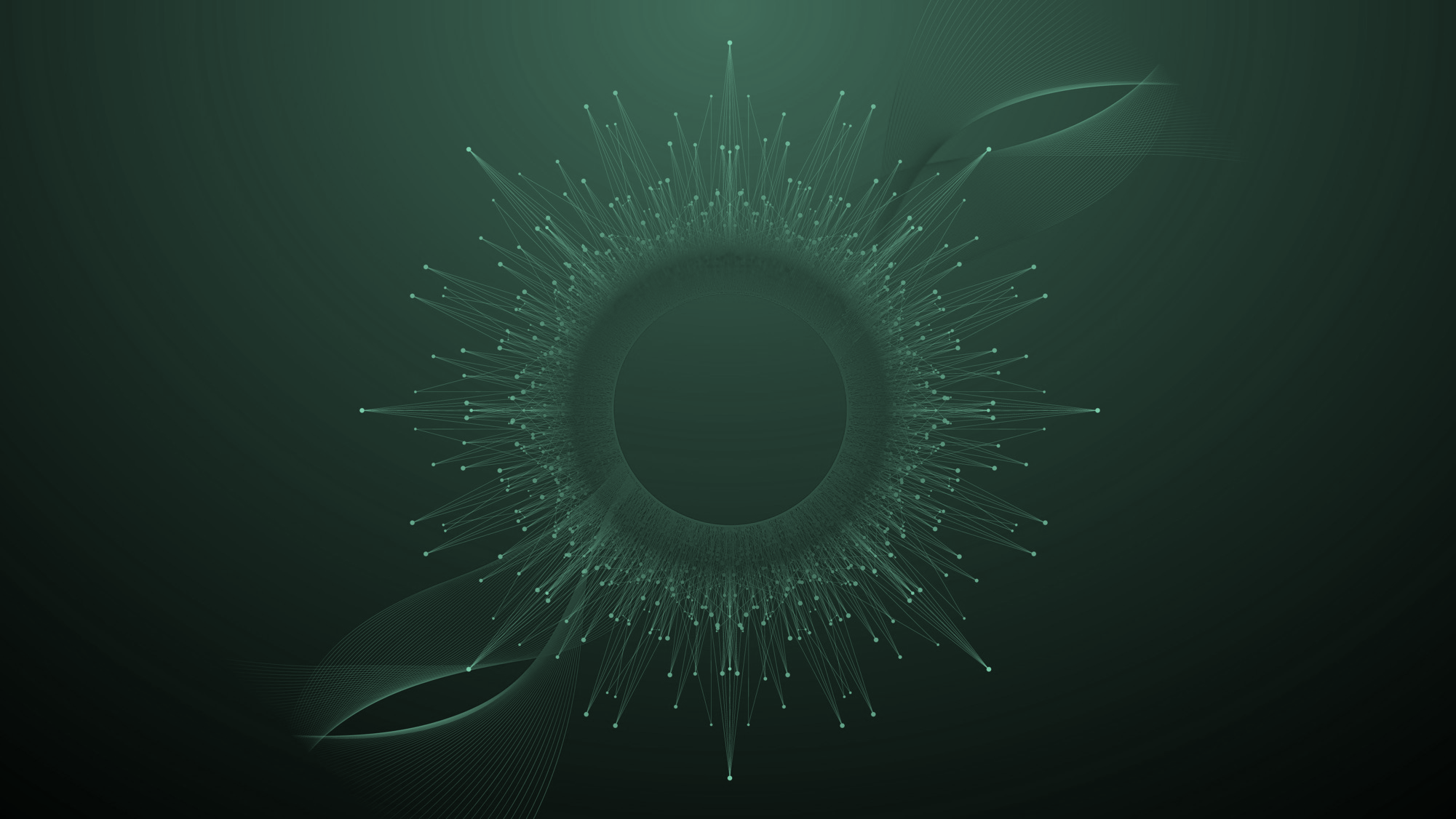 Ever lasting IoT Battery
Solar panel on a chip
High-efficiency charging circuit
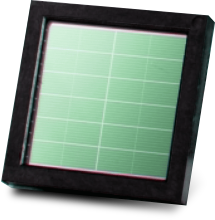 Does not need direct sunlight
Operates in low light levels including greenhouse and indoor environments
Can mount directly onto PCB
Delivers 24/7/365 everlasting energy
Provides power bursts to operate valves
3
Zero-Energy IoT Heating Management
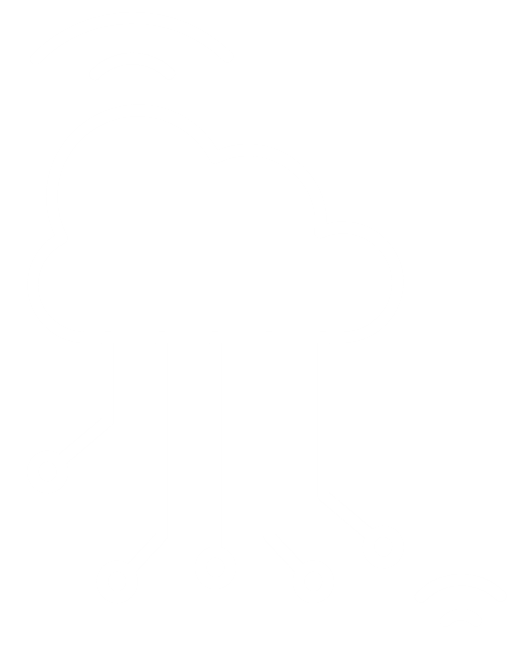 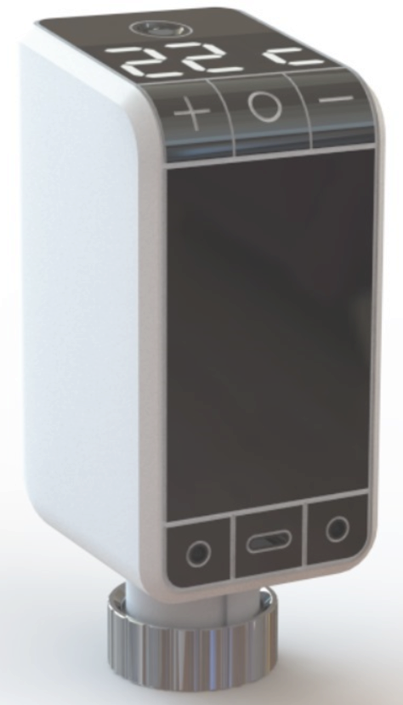 Autonomous Smart Thermostats
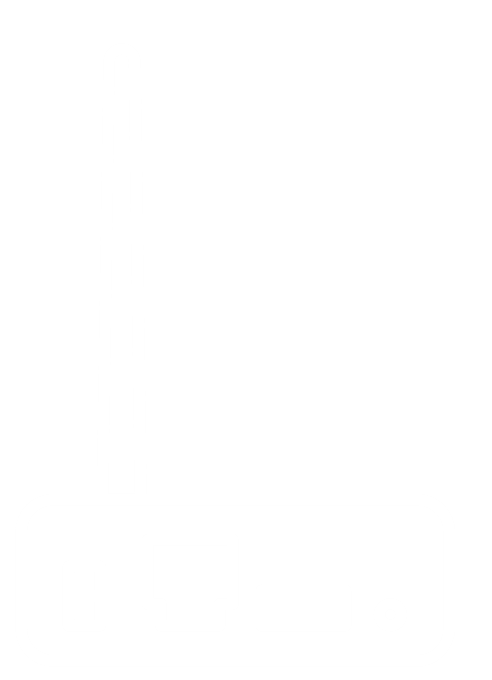 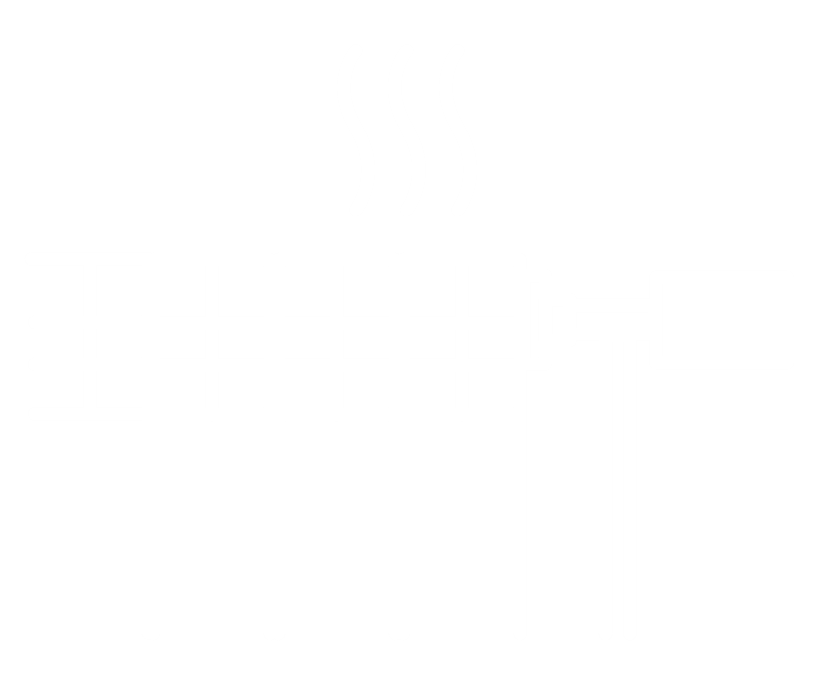 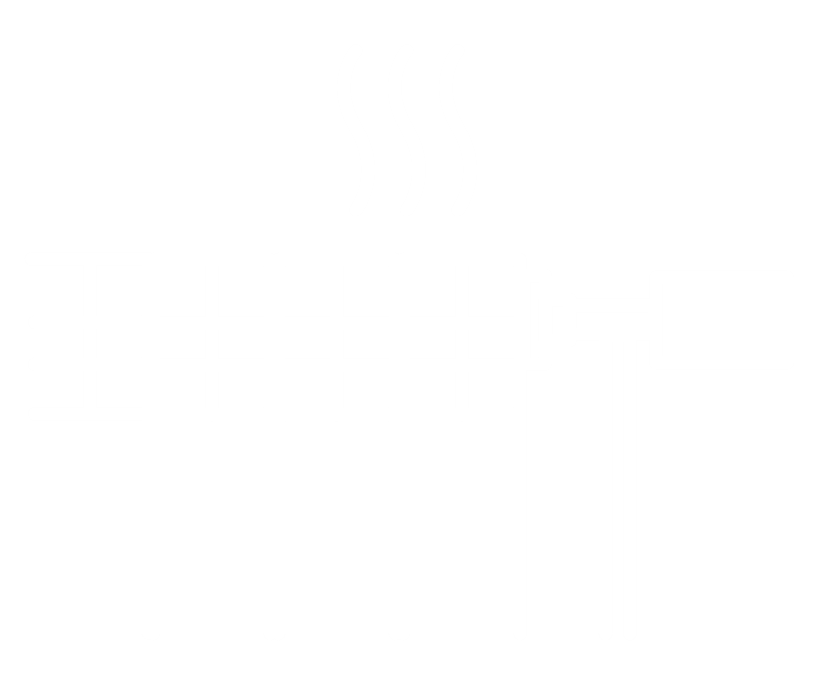 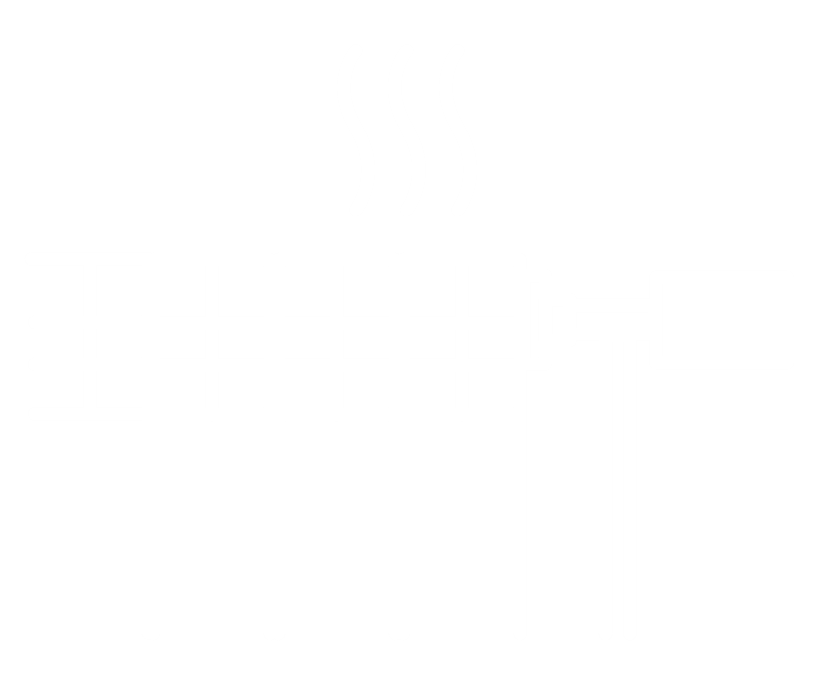 Central management & local room user control
Online monitoring of inbuilt climate
Add-on device. Light Self-powered. Effortless savings.
Real-time billing management
Benefits
Huge energy savings (~35%)
Online monitoring of inbuilt climate
Online monitoring of infrastructure status
Central property control along room user control
Machine learning & AI algorithm
Real-time billing management
Improves Stranded Assets Investment Grade
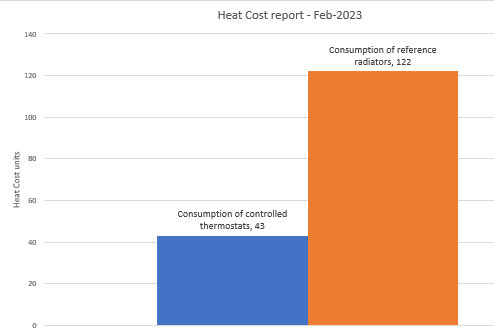 5
Product Launch
Strategic partner:



Milestones:
PoC test, Winter 2022-2023
Commercial Test, Winter 2023-2024
Major Commercial Order & agreement for additional mass deployment negotiated, 2025 / Combined HW & long-term SaaS Model
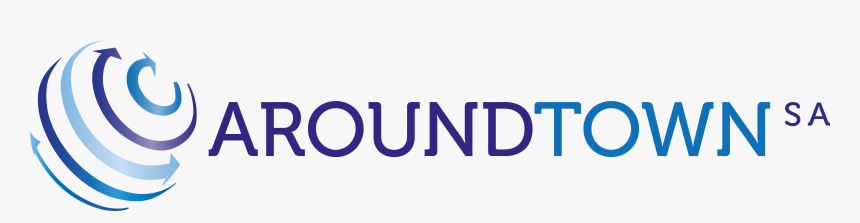 6
Thank you
teddy@sol-chip.com
sol-chip.com